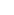 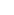 حسن ظن وپرهیز از بد گمانی
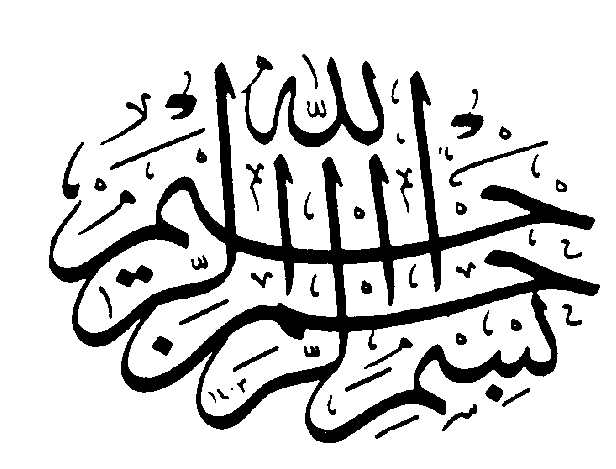 حُسنِ ظَنّ ، از صفات نيك و پسنديده اخلاقى، به معناى خوش‌بينى و گمان‌نيك در حق ديگران، در برابرِ سوءظن به معناى بدبينى و بدگمانى به ديگران. در قرآن كريم اين دو اصطلاح دقيقاً به همين شكل نيامده،
اما در آيه "إِنَّ الَّذِينَ جَاءُوا بِالْإِفْكِ عُصْبَةٌ مِّنكُمْ ۚ لَا تَحْسَبُوهُ شَرًّا لَّكُم ۖ بَلْ هُوَ خَيْرٌ لَّكُمْ ۚ لِكُلِّ امْرِئٍ مِّنْهُم مَّا اكْتَسَبَ مِنَ الْإِثْمِ ۚ وَالَّذِي تَوَلَّىٰ كِبْرَهُ مِنْهُمْ لَهُ عَذَابٌ عَظِيمٌ ﴿١١﴾ لَّوْلَا إِذْ سَمِعْتُمُوهُ ظَنَّ الْمُؤْمِنُونَ وَالْمُؤْمِنَاتُ بِأَنفُسِهِمْ خَيْرًا وَقَالُوا هَـٰذَا إِفْكٌ مُّبِينٌ ﴿١٢/النور﴾ "به «ظنّ خير»
ترجمه:
مسلّماً کسانی که آن تهمت عظیم را عنوان کردند گروهی (متشکّل و توطئه‌گر) از شما بودند؛ امّا گمان نکنید این ماجرا برای شما بد است، بلکه خیر شما در آن است؛ آنها هر کدام سهم خود را از این گناهی که مرتکب شدند دارند؛ و از آنان کسی که بخش مهمّ آن را بر عهده داشت عذاب عظیمی برای اوست! 
 چرا هنگامی که این (تهمت) را شنیدید، مردان و زنان با ایمان نسبت به خود (و کسی که همچون خود آنها بود) گمان خیر نبردند و نگفتند این دروغی بزرگ و آشکار است؟!
و در برابر آن، در آيه وَيُعَذِّبَ الْمُنَافِقِينَ وَالْمُنَافِقَاتِ وَالْمُشْرِكِينَ وَالْمُشْرِكَاتِ الظَّانِّينَ بِاللَّـهِ ظَنَّ السَّوْءِ ۚ عَلَيْهِمْ دَائِرَةُ السَّوْءِ ۖ وَغَضِبَ اللَّـهُ عَلَيْهِمْ وَلَعَنَهُمْ وَأَعَدَّ لَهُمْ جَهَنَّمَ ۖ وَسَاءَتْ مَصِيرًا ﴿فتح/٦﴾"
ترجمه:
(نیز) مردان و زنان منافق و مردان و زنان مشرک را که به خدا گمان بد می‌برند مجازات کند؛ (آری) حوادث ناگواری (که برای مؤمنان انتظار می‌کشند) تنها بر خودشان نازل می‌شود! خداوند بر آنان غضب کرده و از رحمت خود دورشان ساخته و جهنم را برای آنان آماده کرده؛ و چه بد سرانجامی است"
بَلْ ظَنَنتُمْ أَن لَّن يَنقَلِبَ الرَّسُولُ وَالْمُؤْمِنُونَ إِلَىٰ أَهْلِيهِمْ أَبَدًا وَزُيِّنَ ذَٰلِكَ فِي قُلُوبِكُمْ وَظَنَنتُمْ ظَنَّ السَّوْءِ وَكُنتُمْ قَوْمًا بُورًا ﴿١٢/فتح﴾"
ترجمه:
ولی شما گمان کردید پیامبر و مؤمنان هرگز به خانواده‌های خود بازنخواهند گشت؛ و این (پندار غلط) در دلهای شما زینت یافته بود و گمان بد کردید؛ و سرانجام (در دام شیطان افتادید و) هلاک شدید!
به «ظنّ سَوْء» (گمان بد يا ناپسند) اشاره شده است كه تقريباً همان معانى را می رساند. در ديگر كاربردهاى قرآنىِ واژه ظَنّ و مشتقات آن نيز، باتوجه به قرائن، می توان در مواردى معنا و مفهوم دو اصطلاح ياد شده را بر آنها حمل نمود
(از جمله در» مَن كَانَ يَظُنُّ أَن لَّن يَنصُرَهُ اللَّـهُ فِي الدُّنْيَا وَالْآخِرَةِ فَلْيَمْدُدْ بِسَبَبٍ إِلَى السَّمَاءِ ثُمَّ لْيَقْطَعْ فَلْيَنظُرْ هَلْ يُذْهِبَنَّ كَيْدُهُ مَا يَغِيظُ ﴿١٥/حج﴾
ترجمه
"هر کس گمان می‌کند که خدا پیامبرش را در دنیا و آخرت یاری نخواهد کرد (و از این نظر عصبانی است، هر کاری از دستش ساخته است بکند)، ریسمانی به سقف خانه خود بیاویزد، و خود را حلق آویز و نفس خود را قطع کند (و تا لبه پرتگاه مرگ پیش رود)؛ ببیند آیا این کار خشم او را فرو می‌نشاند؟! "
اِذْ جَاءُوكُم مِّن فَوْقِكُمْ وَمِنْ أَسْفَلَ مِنكُمْ وَإِذْ زَاغَتِ الْأَبْصَارُ وَبَلَغَتِ الْقُلُوبُ الْحَنَاجِرَ وَتَظُنُّونَ بِاللَّـهِ الظُّنُونَا ﴿احزاب/١٠﴾
ترجمه:
"(به خاطر بیاورید) زمانی را که آنها از طرف بالا و پایین (شهر) بر شما وارد شدند (و مدینه را محاصره کردند) و زمانی را که چشمها از شدّت وحشت خیره شده و جانها به لب رسیده بود، و گمانهای گوناگون بدی به خدا می‌بردید. "
و در ایه"يَا أَيُّهَا الَّذِينَ آمَنُوا اجْتَنِبُوا كَثِيرًا مِّنَ الظَّنِّ إِنَّ بَعْضَ الظَّنِّ إِثْمٌ ۖ وَلَا تَجَسَّسُوا وَلَا يَغْتَب بَّعْضُكُم بَعْضًا ۚ أَيُحِبُّ أَحَدُكُمْ أَن يَأْكُلَ لَحْمَ أَخِيهِ مَيْتًا فَكَرِهْتُمُوهُ ۚ وَاتَّقُوا اللَّـهَ ۚ إِنَّ اللَّـهَ تَوَّابٌ رَّحِيمٌ ﴿١٢/حجرات﴾
ترجمه:
"ای کسانی که ایمان آورده‌اید! از بسیاری از گمانها بپرهیزید، چرا که بعضی از گمانها گناه است؛ و هرگز (در کار دیگران) تجسّس نکنید؛ و هیچ یک از شما دیگری را غیبت نکند، آیا کسی از شما دوست دارد که گوشت برادر مرده خود را بخورد؟! (به یقین) همه شما از این امر کراهت دارید؛ تقوای الهی پیشه کنید که خداوند توبه‌پذیر و مهربان است! "
بنابر تصريح قرآن كريم : إِنَّ الَّذِينَ جَاءُوا بِالْإِفْكِ عُصْبَةٌ مِّنكُمْ ۚ لَا تَحْسَبُوهُ شَرًّا لَّكُم ۖ بَلْ هُوَ خَيْرٌ لَّكُمْ ۚ لِكُلِّ امْرِئٍ مِّنْهُم مَّا اكْتَسَبَ مِنَ الْإِثْمِ ۚ وَالَّذِي تَوَلَّىٰ كِبْرَهُ مِنْهُمْ لَهُ عَذَابٌ عَظِيمٌ ﴿١١﴾ لَّوْلَا إِذْ سَمِعْتُمُوهُ ظَنَّ الْمُؤْمِنُونَ وَالْمُؤْمِنَاتُ بِأَنفُسِهِمْ خَيْرًا وَقَالُوا هَـٰذَا إِفْكٌ مُّبِينٌ ﴿1٢/النور﴾
ترجمه:
"مسلّماً کسانی که آن تهمت عظیم را عنوان کردند گروهی (متشکّل و توطئه‌گر) از شما بودند؛ امّا گمان نکنید این ماجرا برای شما بد است، بلکه خیر شما در آن است؛ آنها هر کدام سهم خود را از این گناهی که مرتکب شدند دارند؛ و از آنان کسی که بخش مهمّ آن را بر عهده داشت عذاب عظیمی برای اوست! 
چرا هنگامی که این (تهمت) را شنیدید، مردان و زنان با ایمان نسبت به خود (و کسی که همچون خود آنها بود) گمان خیر نبردند و نگفتند این دروغی بزرگ و آشکار است؟! "
مؤمنان بايد به يكديگر حسن ظن داشته باشند. به نوشته مفسران، مؤمنان نبايد به گفتار كسى كه با تهمت زدن به ديگران باعث بدگمانى مؤمنان به يكديگر می شود، وقعى بنهند، زيرا اصل بر اين است كه همگان به دور از زشتيها و بر طريق عدالت‌اند، مگر اينكه خلاف آن به صورت يقينى ثابت شود
بر همين اساس، فقيهان و اصوليانْ اصالتِ صحتِ عملِ غير (اصالةالصحة) را اصلى متفقٌعليه كه در همه ابواب عبادات و معاملات جارى است، پذيرفته‌اند.
به نوشته فخررازى ذیل ایه:يَا أَيُّهَا الَّذِينَ آمَنُوا اجْتَنِبُوا كَثِيرًا مِّنَ الظَّنِّ إِنَّ بَعْضَ الظَّنِّ إِثْمٌ ۖ وَلَا تَجَسَّسُوا وَلَا يَغْتَب بَّعْضُكُم بَعْضًا ۚ أَيُحِبُّ أَحَدُكُمْ أَن يَأْكُلَ لَحْمَ أَخِيهِ مَيْتًا فَكَرِهْتُمُوهُ ۚ وَاتَّقُوا اللَّـهَ ۚ إِنَّ اللَّـهَ تَوَّابٌ رَّحِيمٌ ﴿١٢/حجرات﴾
دليل نهى قرآن از سوءظن ورزيدن مؤمنان به يكديگر آن است كه اين رذيلت اخلاقى باعث بروز رذيلتهاى ديگرى می شود.
از سوى ديگر به نظر شيخ‌طوسى (التبيان، ذيل حجرات: 12)، خداوند در اين آيه گمان ورزيدنى را نهى كرده است كه صاحب آن با اينكه می تواند، براى اطمينان از صحت آن، به تحقيق بپردازد، چنين نكند و به همان گمانى كه راهى به علم و يقين نبرده است، عمل نمايد. در عين حال، گفته شده است كه سوءظن نهى شده در اين آيه نسبت به اهل خير است وگرنه بدگمانى به اهل فسق قبحى ندارد
در احاديث مطالب متنوعى درباره حسن‌ظن و سوءظن و ريشه‌ها و پيامدهاى آن آمده است؛ از جمله اينكه بنابر حديثى از رسول خدا صلی اللّه‌عليه‌وآله‌وسلم، حُسنِ ظن به خدا، از حسن عبادت آدمى ناشى می شود (ورّام، ج 1، ص 52) و ايمان و سلامت درون خاستگاه آن است.
 (مصباح‌الشريعة، ص 173).
طبق روايتى از امام صادق عليه‌السلام، داراشدن صفاى درونى و قلبى از پيامدهاى تخلّق به اين خوى نيكوست و همچنين سبب می شود كه آدمى با ديده احترام و تواضع به ديگران بنگرد . شايد از همين‌رو باشد كه در ادعيه آراسته شدن به اين خوى از خدا خواسته شده است (براى نمونه رجوع کنید به الصحيفه السجادية، ص 182؛ طوسى، مصباح المتهجّد، ص 42، 325)
و جملگى امامان شيعه، پيروان خود را به خوش‌گمانى به ديگران فراخوانده و از بدگمانى بازداشته‌اند (رجوع کنید به نهج‌البلاغة، حكمت 360؛ حلوانى، ص 109؛ ابن‌طاووس، ص 167؛ مجلسى، ج10، ص 103، ج 72، ص 195). حتى بنابر حديثى نبوى، بدگمانى به مؤمن، يكى از سه خصلتى است كه خداوند حرام كرده است
از ديگر سو، بنابر سخنى از على عليه‌السلام، آدمى نه تنها بايد از بدبينى مؤمنان به خود بيم داشته باشد بلكه بايد بكوشد خوش‌گمانى ديگران به او از ميان نرود (نهج‌البلاغة، حكمت 248)؛
از جمله اينكه حاكمان بايد با احسان به مردم موجبات برقرارىِ حسن ظن دوجانبه را فراهم آورند (همان، نامه 53). با همه اينها، طبق حديثى از على عليه‌السلام، در صورت غلبه فساد بر جامعه، جايى براى حسن‌ظن نمی ماند؛ برعكس، در حالتى كه صلاح بر جامعه حاكم باشد، سوءظن از مصاديق ظلم است (حكمت 114؛
نيز براى روايتى از امام هادى عليه‌السلام در اين باره رجوع کنید به مجلسى، ج 72، ص 197). همچنين بنابر حديثى ديگر از على عليه‌السلام، از زمانهايى كه حسن‌ظن روا نيست، هنگام گزينش كارگزاران حكومتى است (نامه 53).
طبق احاديث، حسن‌ظن به خدا به معناى اميد نبستن به غير خدا و ترس از گناهان خويشتن (رجوع کنید به متقى، ج 3، ص 704؛ حرّعاملى، ج 15، ص230)، با مفهوم رجا معنايى تقريباً يكسان دارد (مجلسى، ج 67، ص 399). شايد از همين‌روست كه در برخى كتابهاى اخلاقى و عرفانى، ذيل بحث رجا مطالبى ذكر شده كه ناظر به موضوع حسن ظن به خداوند است (براى نمونه رجوع کنید به ابوطالب مكى، ج 1، ص 217ـ221؛ قشيرى، ص 202؛ غزالى، ج 4، ص 145؛ فتال نيشابورى، ج 2، ص 501ـ503)
مُفاد برخى احاديث، در عين حال كه مؤمنان را از سوءظن و بدگمانى به يكديگر بازمی دارد (رجوع کنید به كلينى، ج 2، ص 362؛ ابن‌بابويه، 1362ش، ج 2، ص 624؛ مجلسى، ج 72، ص 194ـ 202)، از آنان می خواهد از كارهايى كه سوءظن ديگران را برمی انگيزد، خوددارى كنند تا رذيلت اخلاقى تهمت، كه از نتايج سوءظن است، فراگير نشود (نهج‌البلاغة، حكمت 159؛ نيز رجوع کنید به نراقى، ج 1، ص 318).
با اين حال مطابق برخى گزارشها، گاهى انسان براى احتياط و دورانديشى (رجوع کنید به مُناوى، ج 3، ص 546) و حفظ آبرو و مال خويش (مجلسى، ج 74، ص158) بايد به ديگران بدگمان باشد؛ لذا به نظر میرسد كه سوءظن در اين مورد مذموم نيست (رجوع کنید به ابن‌جوزى، ذيل حجرات: 12؛ مناوى، همانجا). همچنين به مؤمنان توصيه شده است كه در به‌جا آوردن حق بندگى خدا، به خود سوءظن داشته باشند (نهج‌البلاغة، خطبه 176).
بنابر احاديث، حسن ظن به خدا بالاتر از همه عبادتهاست (رجوع کنید به متقى، ج 3، ص 134؛ مجلسى، ج 51، ص 258). از همين روست كه مردم براى نيل به اين صفت سخت تشويق و ترغيب شده‌اند و اين صفت در شمار حاجتهايى آمده است كه پيشوايان دين، در دعاهاى خويش، از درگاه خدا مسئلت كرده‌اند (كلينى، ج 4، ص 433؛ ابن‌بابويه، 1363ش، ج 2، ص 3ـ4؛ مجلسى، ج 82، ص 231، ج 87، ص30، ج 88، ص 81) و خير دنيا و آخرت (كلينى، ج 2، ص 72) و نيل بهشت (فتال نيشابورى، ج 2، ص 503) را از ثمرات آن دانسته‌اند.
حسن‌ظن و نقطه مقابل آن، سوءظن، در منابع اخلاقى و عرفانى به مناسبتهاى گوناگون، بحث و بررسى شده است. به نوشته ابوطالب مكّى (ج 1، ص 219)، علوّ سالك در مقام محبت، با ميزان اميدوارى و حسن‌ظن او به خدا رابطه مستقيم دارد. وى از نشانه‌هاى مؤمنان را سوءظن داشتن به خود و خوش‌گمان بودن به ديگران میداند و عكس اين حالت را سزاوار منافقان می شمارد (همان، ج 1، ص 217).
ژنده‌پيل (ص 94) بازماندن سالك از طى طريق كمال را ناشى از حسن‌ظن و اعتماد مطلق به خود و سوءظن به خدا می داند كه به بروز رذيلت اخلاقىِ عُجب می انجامد. به نظر می رسد سوءظن آدمى به خداوند، از نداشتن معرفتِ صحيح به آن ذاتِ حكيم و قادر مطلق نشئت می گيرد (رجوع کنید به طريحى، ذيل «ظنن»).
از سوى ديگر، نراقى (ج 1، ص 316) سوءظن را از رذايل و منشأ آن را قوه غضبيّه می داند و به باور وى، چنان‌كه حسن‌ظن ريشه در قوّت و ثبات نفس آدمى دارد، سوءظن از جُبن و ضعف نفس سرچشمه می گيرد. حارث محاسبى (ص 151) نيز سوءظن را از گناهان قلب می شمرد و پس از او غزالى (ج 3، ص150) آن را غيبت با قلب و همانند غيبت با زبان، حرام می شمارد.
در سبب تحريم سوءظن هم برخى آورده‌اند كه چون فقط خدا از اسرار انسانها آگاه است، بنابراين كسى را شايستگى آن نيست كه در وجود كس ديگرى به امر سوء و زشتى معتقد شود، مگر آنكه آن زشتى بر او عيان شود و قابل تأويل به خير هم نباشد
 (رجوع کنید به همانجا؛ شهيدثانى، ص40ـ41).
بنابراين، حسن‌ظن به ديگران يعنى تأويل افعال آنان به بهترين وجهِ ممكن و نه بر وجهِ فاسد (نراقى، ج 1، ص320). در منابع اخلاقى، به نتايج سوءظن هم اشاره شده كه غيبت و تجسس در امور ديگران از جمله آنهاست (براى نمونه رجوع کنید به غزالى، ج 3، ص 151ـ152؛ شهيدثانى، ص 42؛ نراقى، همانجا). همچنين براى درمان آن، مجموعه‌اى از راههاى نظرى و عملى ارائه شده است (رجوع کنید به شهيدثانى، ص 41ـ42؛ نراقى، ج 1، ص320).
آیا حسن ظن همیشه خوب است؟
و قال علی(علیه السلام) :" إِذَا اسْتَوْلَى الصَّلاَحُ عَلَى الزَّمَانِ وَأَهْلِهِ ثُمَّ أَسَاءَ رَجُلٌ الظَّنَّ بِرَجُلٍ لَمْ تَظْهَرْ مِنْهُ حوبةٌفَقَدْ ظَلَمَ! وَإِذَا اسْتَوْلَى الْفَسَادُ عَلَى الزَّمَانِ وأَهْلِهِ فَأَحْسَنَ رَجُلٌ الظَّنَّ بِرَجُلٍ فَقَدْ غَرَّرَ«
(نهج البلاغه،حکمت /114)هنگامى كه صلاح و نیكى بر زمان و مردم زمان گسترش یابد،دراین حال اگر كسى گمان بد به دیگرى ببرد كه از او گناهى ظاهر نشده به اوستم كرده است!و هنگامى كه فساد بر زمان و اهل زمان مستولى شود هر كسى‏گمان خوب به دیگرى ببرد خود را فریب داده است
این مطلب مربوط به زمانی است که چهره اسلام در محیط نمایان باشد وغالب مردم راه صلاح بپویند؛اما زمانی که فساد غالب بر زمان شد و اکثر مردم به راه خلاف می روند حسن ظن نسبت به افراد سبب می شود انسان خودش را فریب دهد وباید جانب احتیاط را نگه دارد تا گرفتار توطئه ها و مفسده ها نگردد
این بدان معنا نیست که انسان سوء ظن خود را به اشخاص آشکار سازد و آنها را متهم کند، بلکه منظور این است که بدون اینکه عکس العمل منفی که سبب اهانت به مۆمن می شود ظاهر سازد، در عمل جانب احتیاط را از دست ندهد
گاه افرادی که در یک زمان زندگی می کنند با هم متفاوتند،برخی سوابق خوبی دارند که باید به آنها حسن ظن داشت  و برخی دارای سوابق سوء هستند که باید در مورد آنان جانب احتیاط را رعایت کرد.بنابراین معیار، فساد تمام مردم زمین نیست
این سخن در روابط ملت ها و دولت ها نیز کاملاً صادق است؛ هرگاه دولت های ستمگری که غالباً برای حفظ منافع خود حقوق دیگران را زیر پا می گذارند در باغ سبز به ما نشان بدهند هرگز نباید کار آنها را حمل بر صحت کنیم ،بلکه باید فرض بر این باشد که آنان برای فریب ما دامی گسترده اند
بدگمانی حکایت از بد دلی دارد.قلبی که صفت بخل،حسد، کبرو...را در خود دارد چگونه ممکن است که نسبت به دیگران خوش بین باشد.از کوزه همان تراود که در اوست ،دلهای متکبر وجبار اعمال برادران ایمانی را حمل به صحت و سلامت نمی کنند و بلکه همه را حمل بر فساد و خلاف می کنند.باید توجه داشت که نبود حسن ظن مربوط به نبود ایمان و تقواست و الا چطور ممکن است کسی قلب خاشع و لبریز از ایمان داشته باشد و بدون جهت به این و آن بدگمان باشد
در روایات اسلامی نیز تأکید شده که کار برادر مسلمانت را حمل بر صحت کن و از سوء ظن بپرهیز،در حدیثی از امیرمۆمنان می خوانیم:" ضَعْ‏ أَمْرَ أَخِیكَ‏ عَلَى أَحْسَنِهِ حَتَّى یَأْتِیَكَ مَا یَغْلِبُكَ مِنْهُ وَ لَا تَظُنَّنَّ بِكَلِمَةٍ خَرَجَتْ مِنْ أَخِیكَ سُوءاً وَ أَنْتَ تَجِدُ لَهَا فِی الْخَیْرِ مَحْمِلًا.«
(الکافی، ج2، ص362
عمل برادر مسلمانت را بر نیکوترین وجه ممکن 
حمل کن مگر اینکه دلیلی بر خلاف آن قائم شود وهرگز نسبت به سخنی که از برادر مسلمانت صادر شده گمان بد مبر و مادامی که می توانی محمل نیکی برای آن بیابی حمل بر صحت کن
در جای دیگر می فرمایند:" وَ قَالَ علی (علیه السلام)‏ لَیْسَ‏ مِنَ الْعَدْلِ‏ الْقَضَاءُ عَلَى الثِّقَةِ بِالظَّن‏«
(نهج البلاغه،حکمت 220.
داورى در حق افراد مورد اطمینان،با تكیه بر گمان از عدالت دوراست
قال علی(علیه السلام):"سوء الظنّ‏ بالمحسن‏ شرّ الإثم و أقبح الظّلم"( غررالحکم و دررالکلم ،ص399.
‏ بدگمانی به انسان شریف و با فضیلت بدترین گناه وزشت ترین ستم است
در روایت است که رسول خدا(صلی الله علیه و آله) با همسر خودشان صفیه دختر حی بن اخطب صحبت می کردند در این هنگام مردی از انصار از کنار آن حضرت عبور کرد و ظاهراً به گونه خاصی به آن حضرت نگریست.پیامبر او را صدا زدند و فرمودند :این زن همسر من صفیه است.پاسخ داد آیا کسی می تواند به شما غیر خوبی ظن دیگری داشته باشد.رسول الله فرمودند:شیطان همانند خونی که در رگهای بدن انسان در جریان است در وجود فرزندان آدم جریان دارد ترسیدم که در وجود تو نیز داخل شده باشد.( جامع السعادات،ج1،ص283
ما نگوییم بد ومیل به ناحق نکنیم 
جامه کس سیه ودلق خود ازرق نکنیم
              عیب درویش وتوانگر به کم وبیش بد است 
 کار بد مصلحت آن است که مطلق نکنیم
              گر بدی گفت حسودی ورفیقی رنجید 
گو تو خوش باش که ما گوش به احمق نکنیم
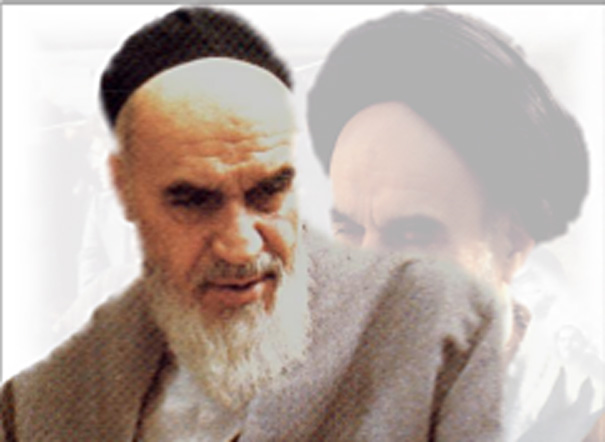 شادی روح امام صلوات
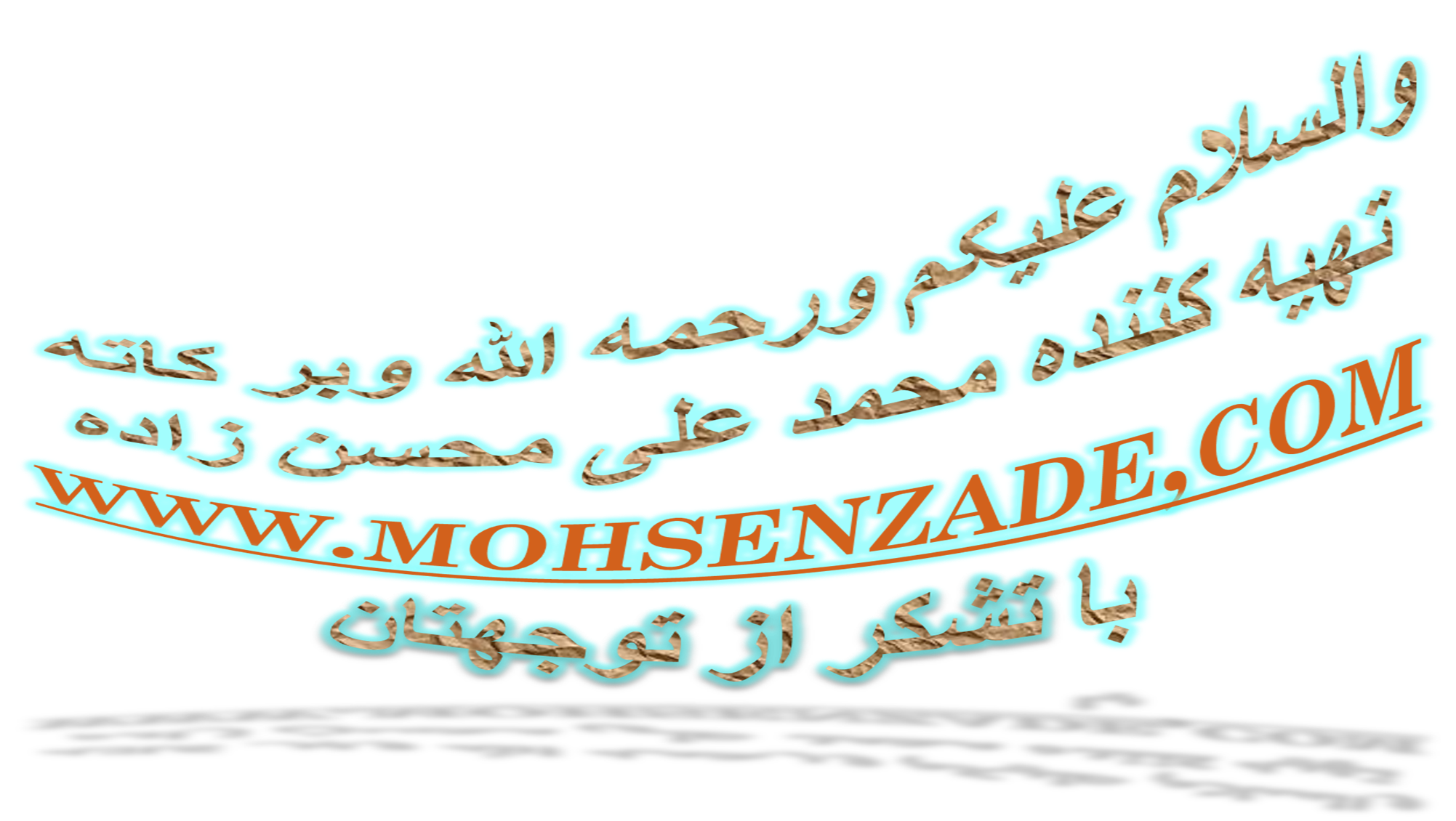